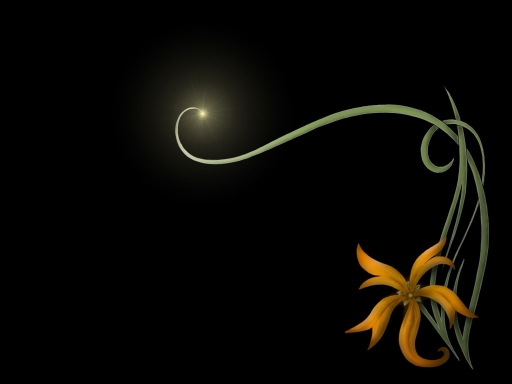 BÀI: GẤP,CẮT, DÁN NGÔI SAO NĂM CÁNH VÀ LÁ CỜ ĐỎ SAO VÀNG
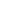 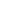 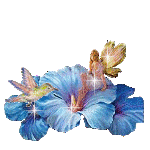 1. Kiểm tra đồ dùng học tập
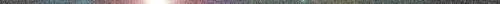 Chiến thắng Điện Biên Phủ
Duyệt binh mừng Quốc khánh 2/9
Lễ chào cờ
Đại hội thể dục thể thao
Niềm vui chiến thắng tại Seegames 23
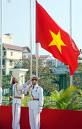 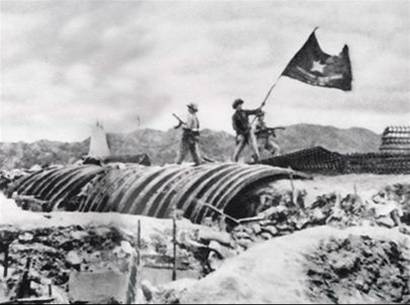 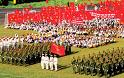 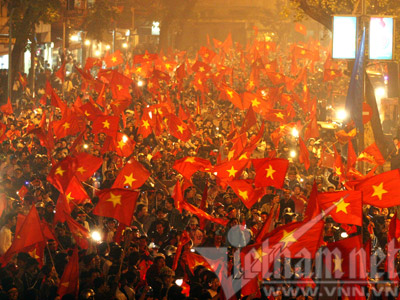 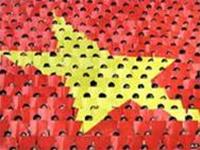 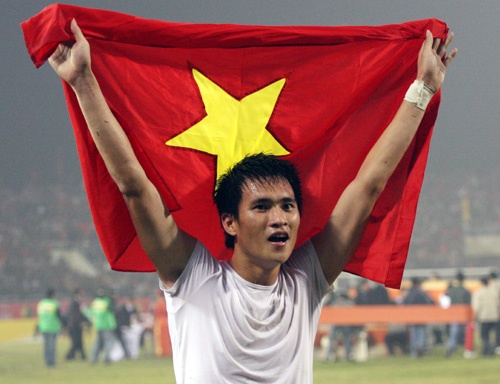 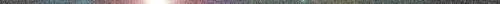 Thủ công
Gấp, cắt, dán ngôi sao năm cánh và lá cờ đỏ sao vàng (tiết 2)
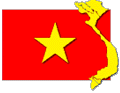 Hoạt động 1: Ôn lại qui trình 3 bước gấp, cắt, dán lá cờ đỏ sao vàng
Trò chơi tiếp sức
Cách chơi:   Lớp được chia làm 3 đội.
Đội 1 và đội 3 tham gia chơi. Đội 2 mời làm tổ trọng tài.
Mỗi đội chơi cử 3 bạn, lần lượt bốc thăm các nội dung, trúng nội dung nào thì gắn vào bước đó theo đúng qui trình.
Tổ trọng tài cử 1 bạn làm thư kí.
Tiêu chí: Đúng (6đ),nhanh (2đ), đẹp (2đ).
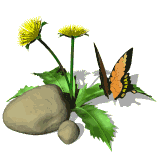 Bước 1: Gấp giấy để cắt ngôi sao vàng năm cánh
Bước 2: Cắt ngôi sao vàng năm cánh
Bước 3: Dán ngôi sao vàng năm cánh vào tờ giấy màu đỏ để được lá cờ đỏ sao vàng
Hình nào sau đây ngôi sao dán sai ?
Hình 2
Hình 1
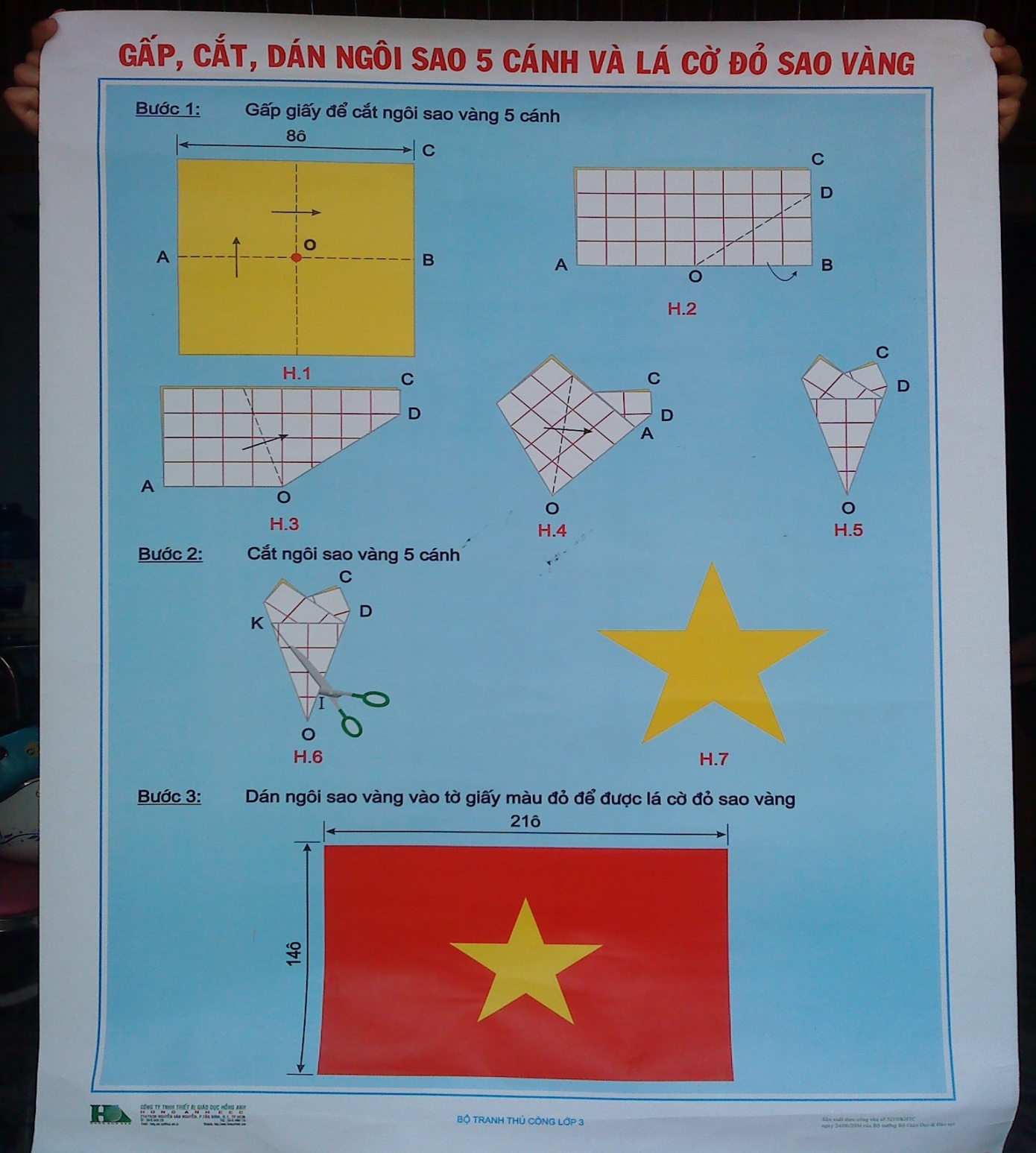 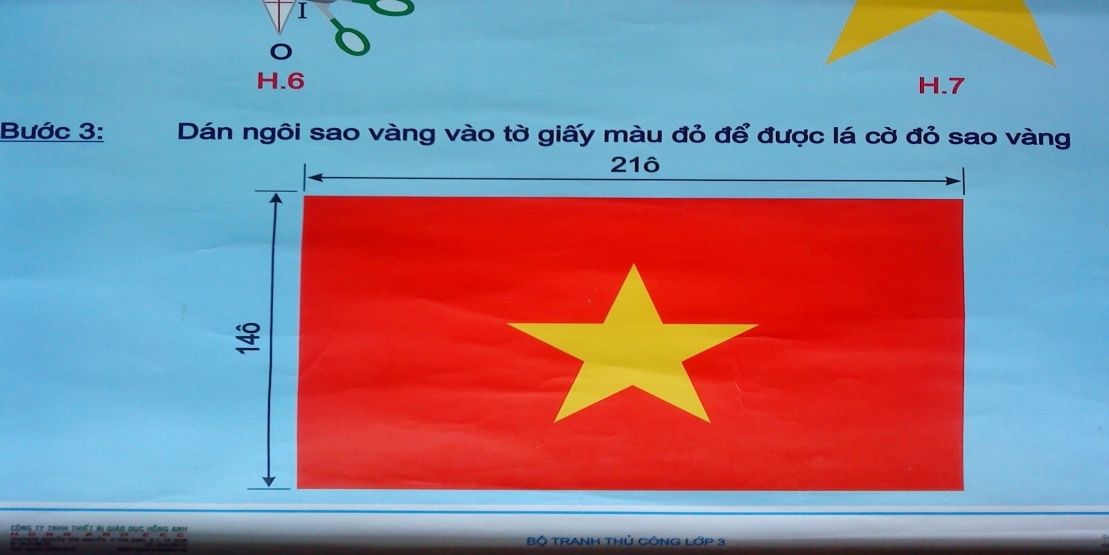 Hoạt động 2: Thực hành gấp, cắt, dán lá cờ đỏ sao vàng.
Hoạt động 3: Thi trưng bày sản phẩm
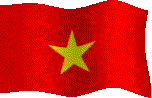 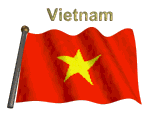 TRÒ CHƠI
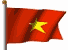 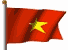 Đội 1
Đội 2
Đội 3
Trong tháng 9 có ngày lễ gì mà nhà nhà đều treo cờ ?
Em hãy nêu chủ điểm tháng 10? Và một bài hát có liên quan đến chủ điểm đó ?
Một trò chơi dân gian có liên quan đến lá cờ. Em hãy cho biết tên của trò chơi đó ?
1
2
3
4
5